27-6
These materials are by the Kongki Ka Project and are made available to you under the terms of the Creative Commons Attribution ShareAlike license 4.0.
You have permission to share and redistribute these materials in any format and to make reasonable revisions and adaptations of this translation, provided that:
You include the above licence and source information.
If you redistribute these materials or create derivatives, you must distribute your contributions under the same license as the original.
 
The Holy Bible, Berean Standard Bible, BSB is produced in cooperation with Bible Hub, Discovery Bible, OpenBible.com, and the Berean Bible Translation Committee. This text of God's Word has been dedicated to the public domain.
 
Tibetan text is from the The Holy Bible in Modern Literary Tibetan, New Tibetan Bible translation.
This translation is made available under the terms of the Creative Commons Attribution-NonCommercial-NoDerivatives 4.0 International license.
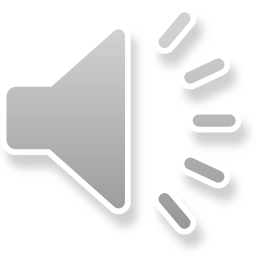 [Speaker Notes: Ch
27 Rebuilding of the Temple
1. Cyrus tells Jews to rebuild the temple - Ezra 1:1-11 (Left Top)
2. The altar is built - Ezra 3:1-6 (Right Top)
3. The foundation of the Temple is laid - Ezra 3:7-13 (Right 2nd)
4. Construction of the Temple stops - Ezra 4:1-5, 24 (Right 3rd)
5. Haggai and Zechariah give prophecy and rebuilding resumes - Ezra 5:1-17 (Left
Center)
6. King Darius pays for all the construction - Ezra 6:1-14 (Left Center)]
ཨེས་སི་རཱ 6
དྷ་རི་ཡསེ་ཀྱིས་ལས་ཀ་མུ་མཐུད་བྱེད་དགོས་པའི་བཀའ་གནང་བ།
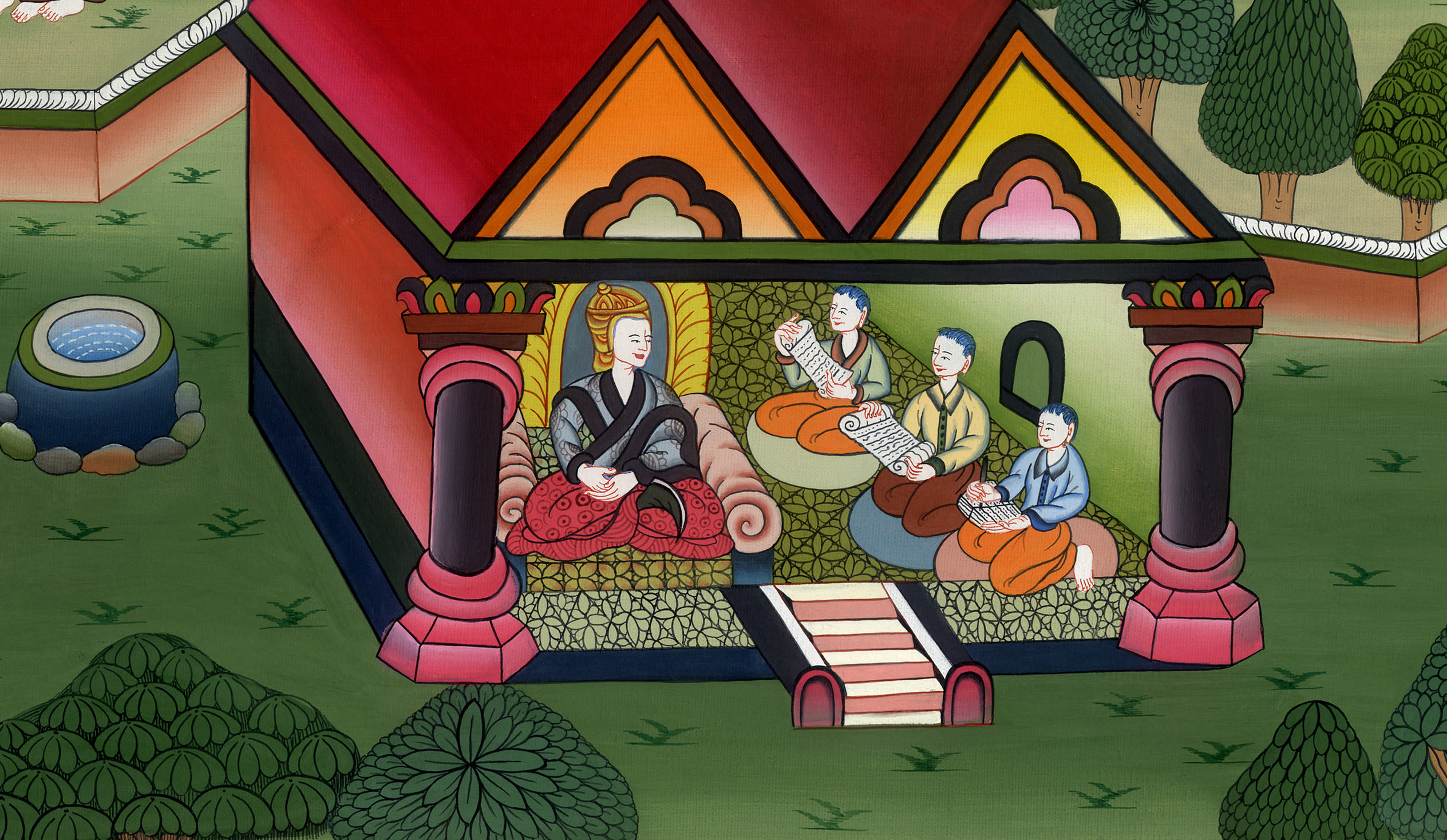 6. King Darius pays for all the construction - Ezra 6:1-14 (Left Center)
ཨེས་སི་རཱ 6
དྷ་རི་ཡསེ་ཀྱིས་ལས་ཀ་མུ་མཐུད་བྱེད་དགོས་པའི་བཀའ་གནང་བ།
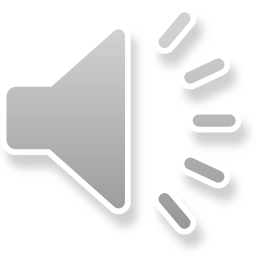 ཨེས་སི་རཱ 6
དྷ་རི་ཡསེ་ཀྱིས་ལས་ཀ་མུ་མཐུད་བྱེད་དགོས་པའི་བཀའ་གནང་བ།
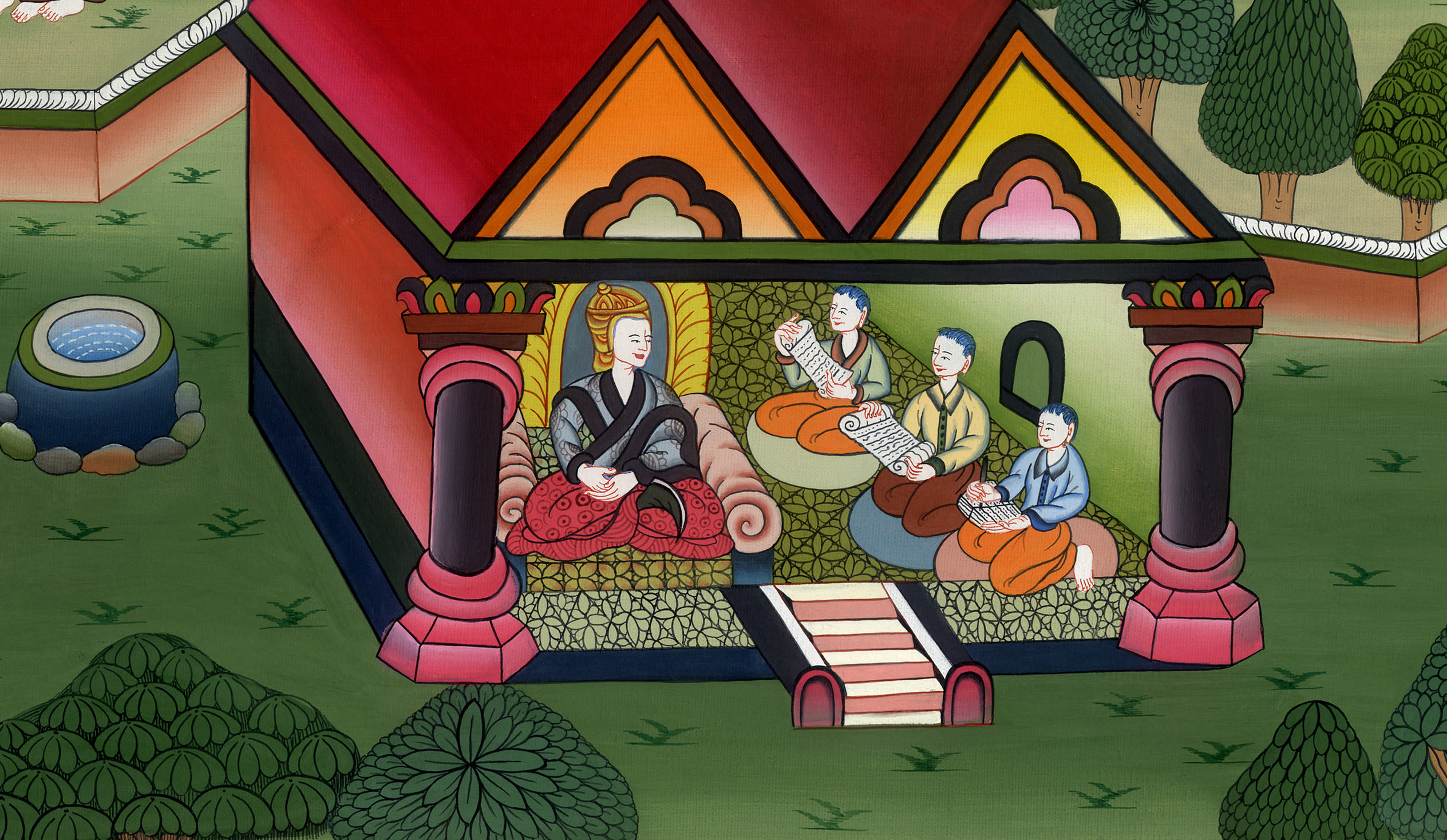 This work is licensed under a Creative Commons Attribution-ShareAlike 4.0 International License
1Thus King Darius ordered a search of the archives stored in the treasury of Babylon.
1དེར་རྒྱལ་པོ་དར་ཡཱ་ཡིས་པཱ་པེལ་ལོན་གྱི་ཡིག་ཚང་ཁང་དུ་རྩད་གཅོད་བྱེད་པའི་བཀའ་གནང་བས།
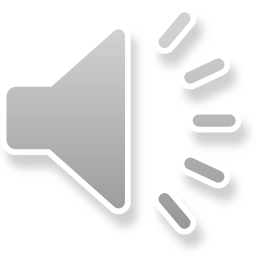 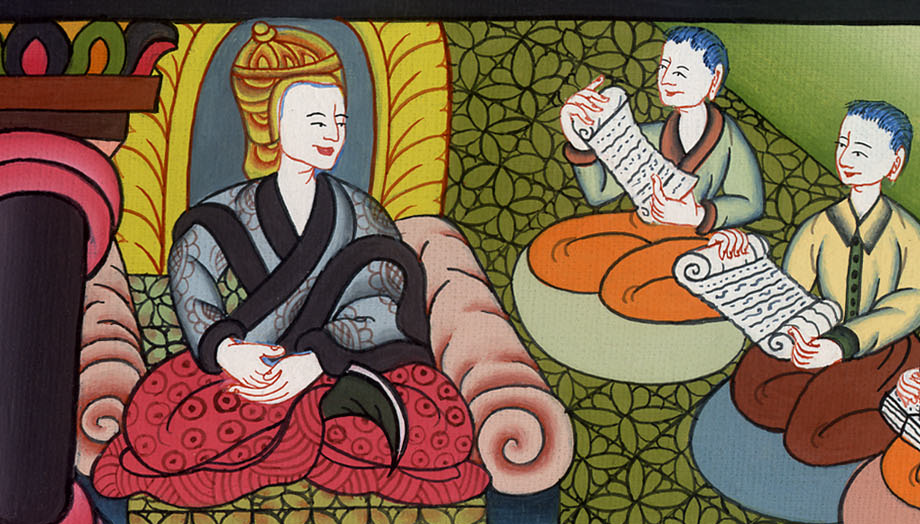 ཨེས་སི་རཱ 6:1
2And a scroll was found in the fortress of Ecbatana, in the province of Media, with the following written on it:
Memorandum:
2མ་དཱི་ཡ་ཡུལ་གྱི་ཨག་མེ་ཐའི་མཁར་ནང་དུ་ཤོག་དྲིལ་ཞིག་རྙེད་ཅིང་། དེའི་ནང་དུ་འདི་ལྟར་བྲིས་ཡོད་དེ།
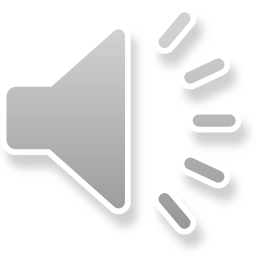 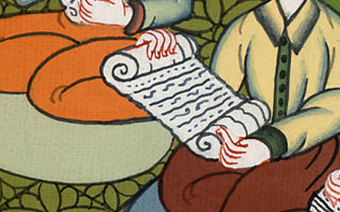 ཨེས་སི་རཱ 6:2
3In the first year of King Cyrus, he issued a decree concerning the house of God in Jerusalem:
Let the house be rebuilt as a place for offering sacrifices, and let its foundations be firmly laid. It is to be sixty cubits (90 feet) high and sixty cubits (60 feet) wide,
3རྒྱལ་པོ་ཀོ་རེས་ཀྱིས་རྒྱལ་སྲིད་བསྐྱངས་པའི་ལོ་དང་པོར། རྒྱལ་པོས་ཡེ་རུ་སཱ་ལེམ་གྱི་དཀོན་མཆོག་གི་མཆོད་ཁང་སྐོར་ལ་འདི་སྐད་ཅེས་བཀའ་གནང་སྟེ། མཆོད་ཁང་དེ་ཡང་བསྐྱར་བཞེངས་ནས་མཆོད་པ་འབུལ་བའི་གནས་སུ་གྱིས་ཤིག མཆོད་ཁང་གི་རྨང་གཞི་འདིང་དགོས། མཐོ་ཚད་ལ་དཔུང་ཚད་དྲུག་ཅུ་དང་། ཞེང་ལ་དཔུང་ཚད་དྲུག་ཅུ་ཡོད་པ་ཞིག་དགོས།
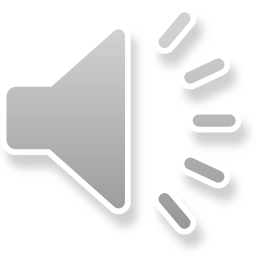 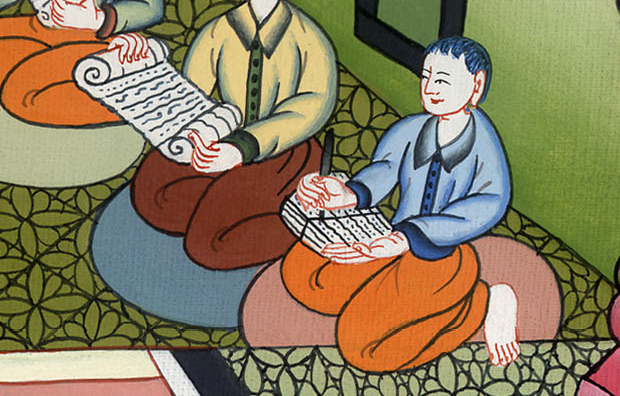 ཨེས་སི་རཱ 6:3
4with three layers of cut stones and one of timbers. The costs are to be paid from the royal treasury.
4རྡོ་ཕ་བོང་ཆེན་པོའི་བང་རིམ་གསུམ་དང་། གདུང་མ་བང་རིམ་གཅིག་ཡོད་དགོས། དེའི་འགྲོ་སོང་ནི་རྒྱལ་པོའི་བང་མཛོད་ནས་འབུལ་བར་འགྱུར།
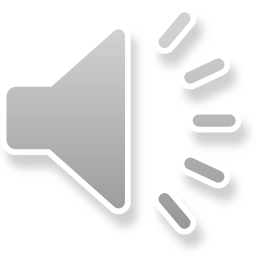 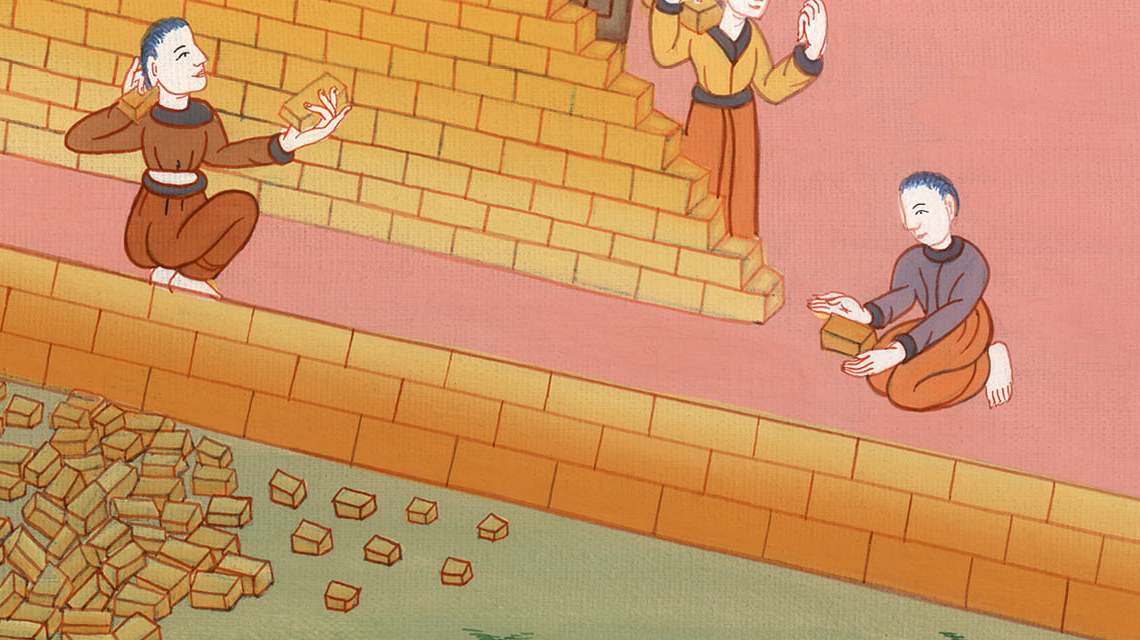 ཨེས་སི་རཱ 6:4
5Furthermore, the gold and silver articles of the house of God, which Nebuchadnezzar took from the temple in Jerusalem and carried to Babylon, must also be returned to the temple in Jerusalem and deposited in the house of God.
5ཡང་ནེ་བོ་ཀད་ནེ་ཙར་གྱིས་ཡེ་རུ་སཱ་ལེམ་དུ་དཀོན་མཆོག་གི་མཆོད་ཁང་ནས་གསེར་དང་དངུལ་གྱི་སྣོད་ཆས་རྣམས་ཕྲོགས་ཏེ་པཱ་པེལ་ལོན་དུ་ཁྱེར་བ་དེ་དག་ཕྱིར་སྤྲད་དེ། ཡེ་རུ་སཱ་ལེམ་གྱི་མཆོད་ཁང་དུ་ཁྱེར་ནས་སྔར་གནས་སུ་ཞོག་ཅིག་ཅེས་པའོ། །
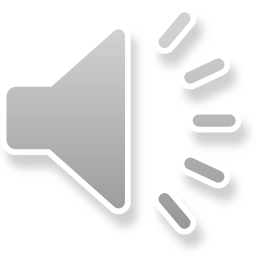 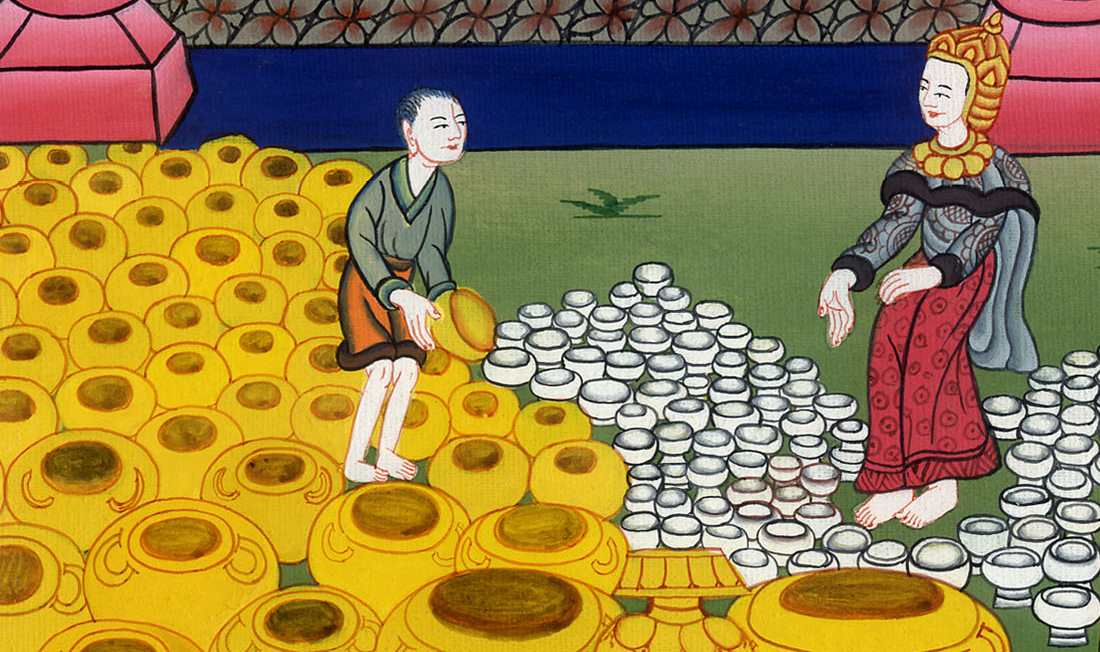 ཨེས་སི་རཱ 6:5
6Therefore Darius decreed:
To Tattenai governor of the region west of the Euphrates, Shethar-bozenai, and your associates and officials in the region:
You must stay away from that place!
6དེ་ནས་རྒྱལ་པོ་དར་ཡཱས་འདི་ལྟར། ཀྱེ། གཙང་པོའི་ནུབ་ཕྱོགས་སུ་སྡོད་པའི་སྤྱི་དཔོན་ཐད་ན་ཨི་དང་། ཧྲི་ཐིར་པོ་ཟི་ནཱ་ཨི་དང་། ཁྱོད་ཚོའི་གཙང་པོའི་ནུབ་ཕྱོགས་སུ་སྡོད་པའི་གྲོས་མི་རྣམས་དང་བཅས་པའི་འོ་ཟི་ག་པ་ཁྱོད་རྣམས་ཡུལ་དེར་རྒྱང་བཀྱེད་ཅིག
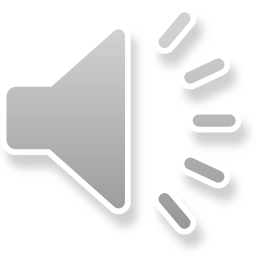 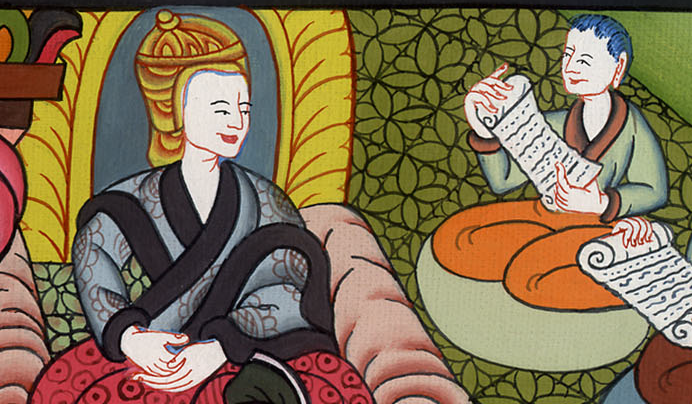 ཨེས་སི་རཱ 6:6
7Leave this work on the house of God alone. Let the governor and elders of the Jews rebuild this house of God on its original site.
7ཁྱོད་ཚོས་དཀོན་མཆོག་གི་མཆོད་ཁང་བཞེང་བར་བཀག་འགོག་མ་བྱེད་ཅིག ཡ་ཧུ་དཱ་པའི་འགོ་དཔོན་དང་རྒན་པོ་རྣམས་ལ་སྔར་གནས་སུ་མཆོད་ཁང་ཡང་བསྐྱར་བཞེང་དུ་ཆུག
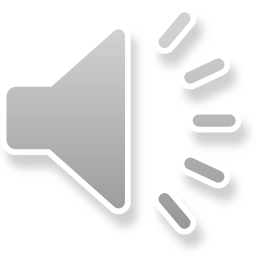 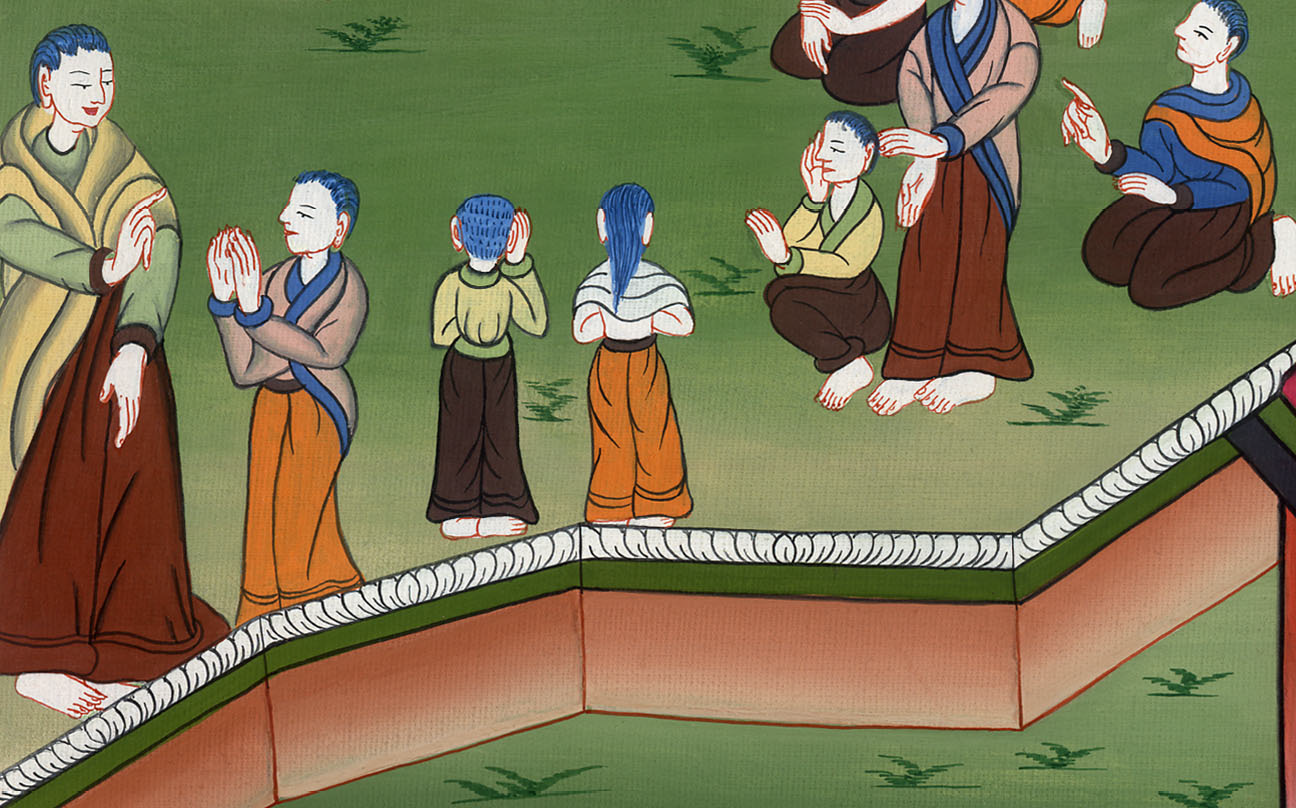 ཨེས་སི་རཱ 6:7
8I hereby decree what you must do for these elders of the Jews who are rebuilding this house of God:
The cost is to be paid in full to these men from the royal treasury out of the taxes of the provinces west of the Euphrates, so that the work will not be hindered.
8ད་ལྟ་བདག་གིས་ཡང་བསྐྱར་བཀའ་ཞིག་འབེབ་པར་བྱ་སྟེ། ཁྱོད་ཚོས་དཀོན་མཆོག་གི་མཆོད་ཁང་བཞེང་བའི་ཡ་ཧུ་དཱ་པའི་རྒན་པོ་རྣམས་ལ་རོགས་བྱས་ཏེ། ཁོ་ཚོའི་འགྲོ་སོང་རྒྱལ་པོའི་བང་མཛོད་ནས་གཙང་པོའི་ཕ་རོལ་གྱི་དཔྱ་ཁྲལ་ལས་གཏོང་དགོས། དེ་ལྟར་མ་བསྒྲུབས་ན་ལས་མཚམས་ཆད་ངེས་ཡིན།
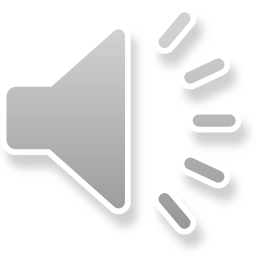 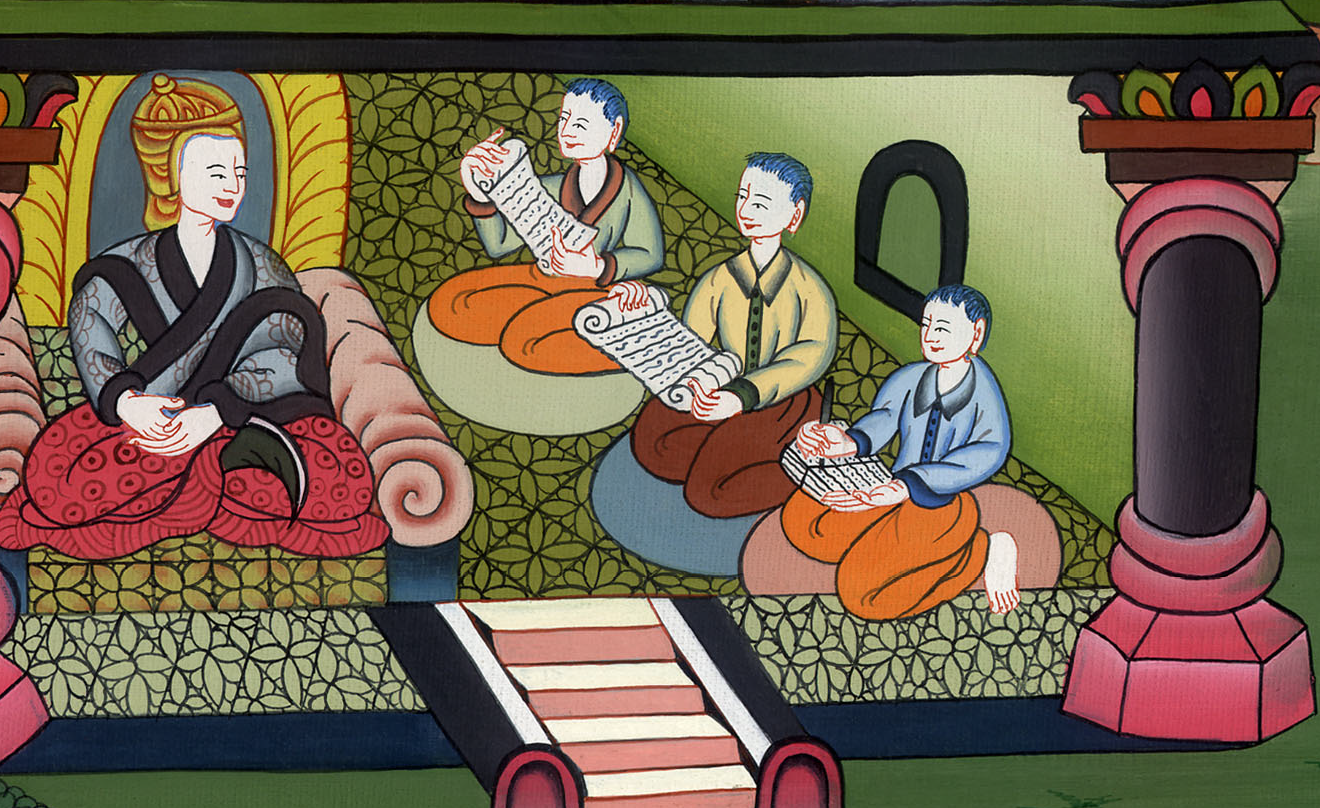 ཨེས་སི་རཱ 6:8
9Whatever is needed—young bulls, rams, and lambs for burnt offerings to the God of heaven, as well as wheat, salt, wine, and oil, as requested by the priests in Jerusalem—must be given to them daily without fail.
9ཁོ་ཚོས་ནམ་མཁའི་དཀོན་མཆོག་ལ་སྦྱིན་སྲེག་གི་མཆོད་པར་འབུལ་བའི་གླང་ཐུག་དང་། ལུག་ཐུག ལུ་གུ། གྲོ། ཚྭ། རྒུན་ཆང་། སྣུམ་བཅས་ཐམས་ཅད་ཡེ་རུ་སཱ་ལེམ་གྱི་མཆོད་དཔོན་གྱིས་སྨྲས་པ་བཞིན་དུ་མ་ཆག་པར་ཉིན་རེ་བཞིན་སྤྲད་ནས།
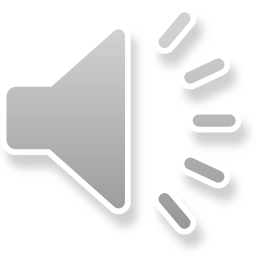 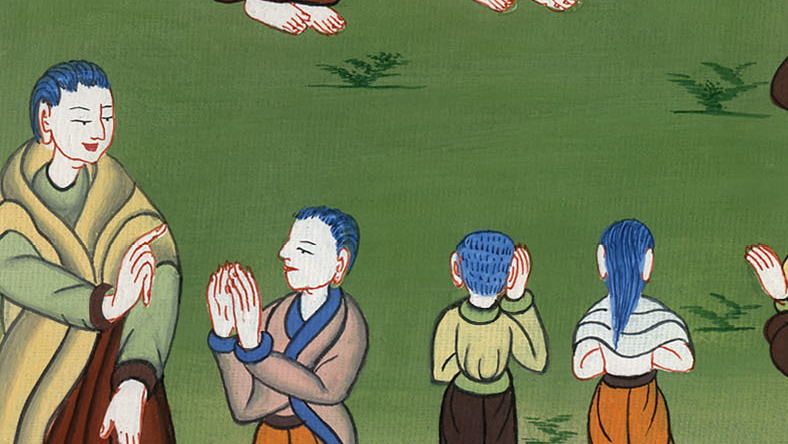 ཨེས་སི་རཱ 6:9
10Then they will be able to offer sacrifices of a sweet aroma to the God of heaven and to pray for the lives of the king and his sons.
10དེ་དག་གིས་ནམ་མཁའི་དཀོན་མཆོག་ལ་དྲི་ཞིམ་གྱི་མཆོད་པ་འབུལ་བ་དང་། རྒྱལ་པོ་དང་ཁོང་གི་བུ་རྒྱུད་རྣམས་བདེ་ཞིང་སྐྱིད་པའི་ཕྱིར་སྨོན་ལམ་འདེབས་སུ་ཆུག
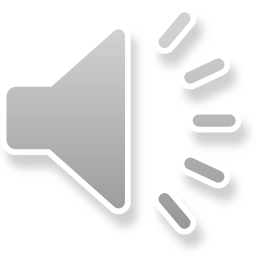 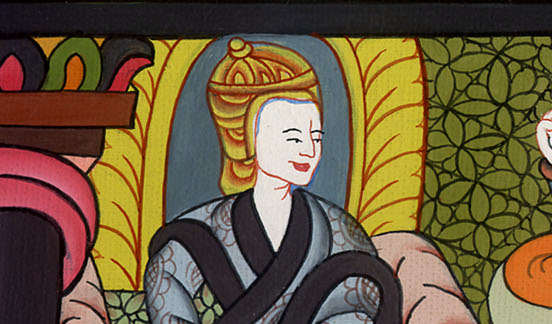 ཨེས་སི་རཱ 6:10
11I also decree that if any man interferes with this directive, a beam is to be torn from his house and raised up, and he is to be impaled on it. And his own house shall be made a pile of rubble for this offense.
11ཡང་བདག་གིས་བཀའ་ཞིག་འབེབ་པར་བྱ་སྟེ། སུ་ཞིག་གིས་བཀའ་འདི་བསྒྱུར་ན། མི་དེའི་ཁང་པ་ནས་གདུང་མ་ཞིག་བླངས་ཏེ་ཁོ་རང་དེའི་སྟེང་དུ་བཀལ་ནས་དཔྱང་དགོས་ལ། ཁོའི་ཁང་པ་ཡང་ཐལ་དུ་བརླག་པར་འགྱུར།
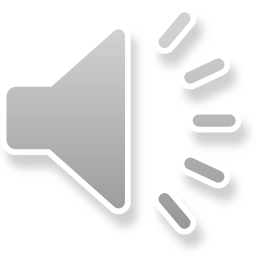 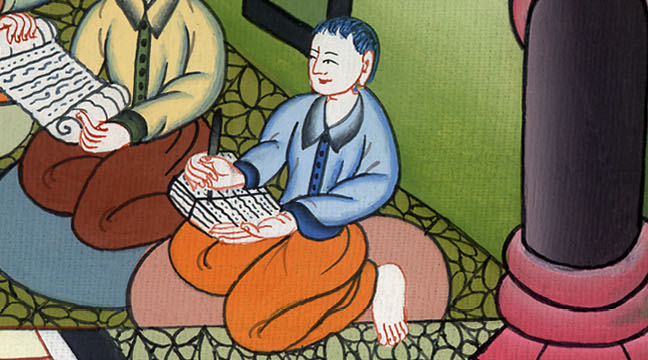 ཨེས་སི་རཱ 6:11
12May God, who has caused His Name to dwell there, overthrow any king or people who lifts a hand to alter this decree or to destroy this house of God in Jerusalem.
I, Darius, have issued the decree. Let it be carried out with diligence.
12རྒྱལ་པོ་དང་ཡང་ན་འབངས་མི་སུ་ཞིག་གིས་བདག་གི་བཀའ་འདི་བསྒྱུར་ནས་ཡེ་རུ་སཱ་ལེམ་གྱི་དཀོན་མཆོག་གི་མཆོད་ཁང་འདི་བཤིག་ན། ཉིད་ཀྱི་མཚན་དེ་རུ་གནས་པར་མཛད་པའི་དཀོན་མཆོག་གིས་དེ་དག་འཇོམས་པར་མཛོད་ཅིག འདི་ནི་ང་དར་ཡཱའི་བཀའ་ཡིན་ཏེ། ཁྱོད་ཚོས་བརྩོན་འགྲུས་ཀྱིས་མྱུར་དུ་སྒྲུབས་ཤིག་ཅེས་བཀའ་བསྒོས་སོ། །
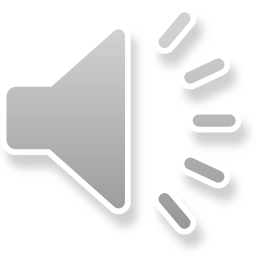 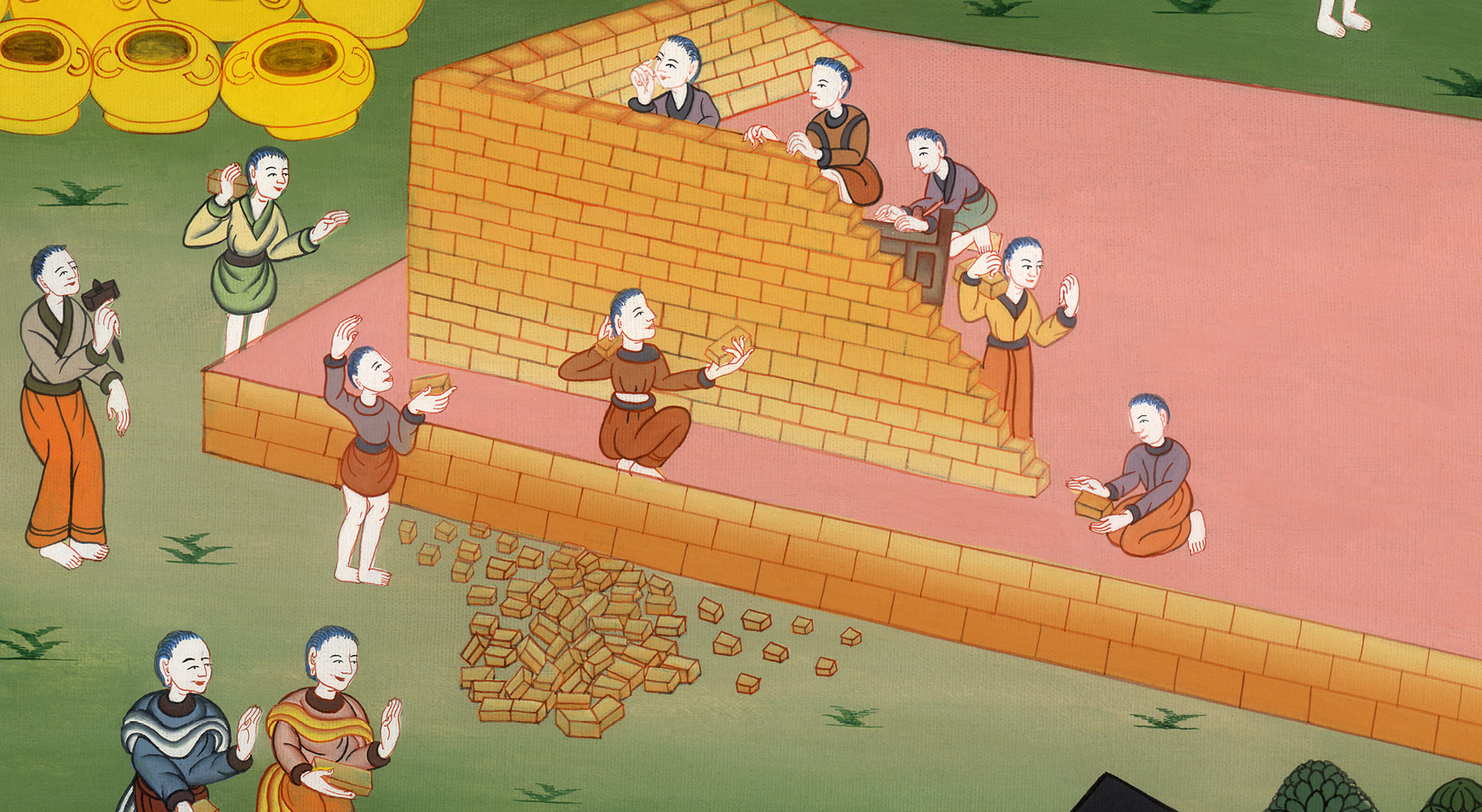 ཨེས་སི་རཱ 6:12
13In response, Tattenai the governor of the region west of the Euphrates, Shethar-bozenai, and their associates diligently carried out what King Darius had decreed.
13དེ་ནས་གཙང་པོའི་ཕ་རོལ་གྱི་སྤྱི་དཔོན་ཐད་ན་ཨི་དང་། ཧྲི་ཐིར་པོ་ཟི་ནཱ་ཨི་དང་། དེ་དག་གི་གྲོས་མི་རྣམས་ཀྱིས་རྒྱལ་པོ་དར་ཡཱའི་བཀའ་གནང་བ་བཞིན་མྱུར་དུ་བསྒྲུབས།
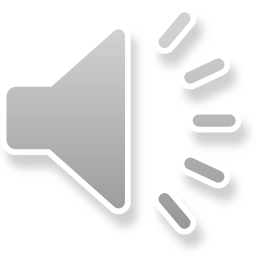 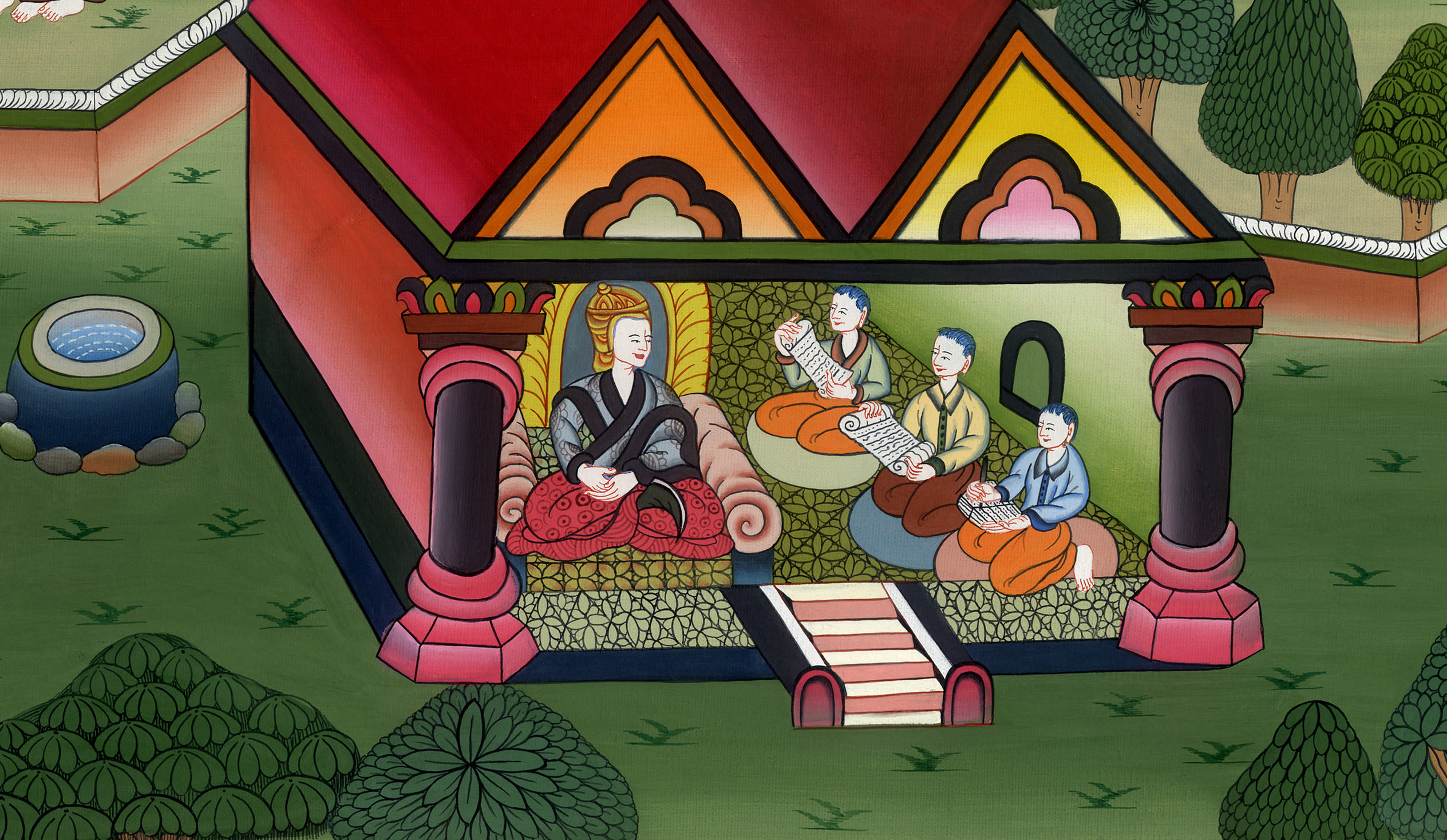 ཨེས་སི་རཱ 6:13
14So the Jewish elders built and prospered through the prophesying of Haggai the prophet and Zechariah son of Iddo…
14ཡང་ཡ་ཧུ་དཱ་པའི་རྒན་པོ་རྣམས་ཀྱིས་ལུང་སྟོན་པ་ཧག་གཱ་ཨི་དང་། ཨིད་དོའི་ཚ་བོ་སྟེ་ཟཱ་ཀར་ཡའི་ལུང་བསྟན་གྱི་སྒོ་ནས་མྱུར་དུ་བསྐྱར་བཞེངས་ཀྱི་ལས་ཀ་བསྒྲུབས།
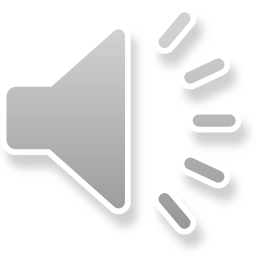 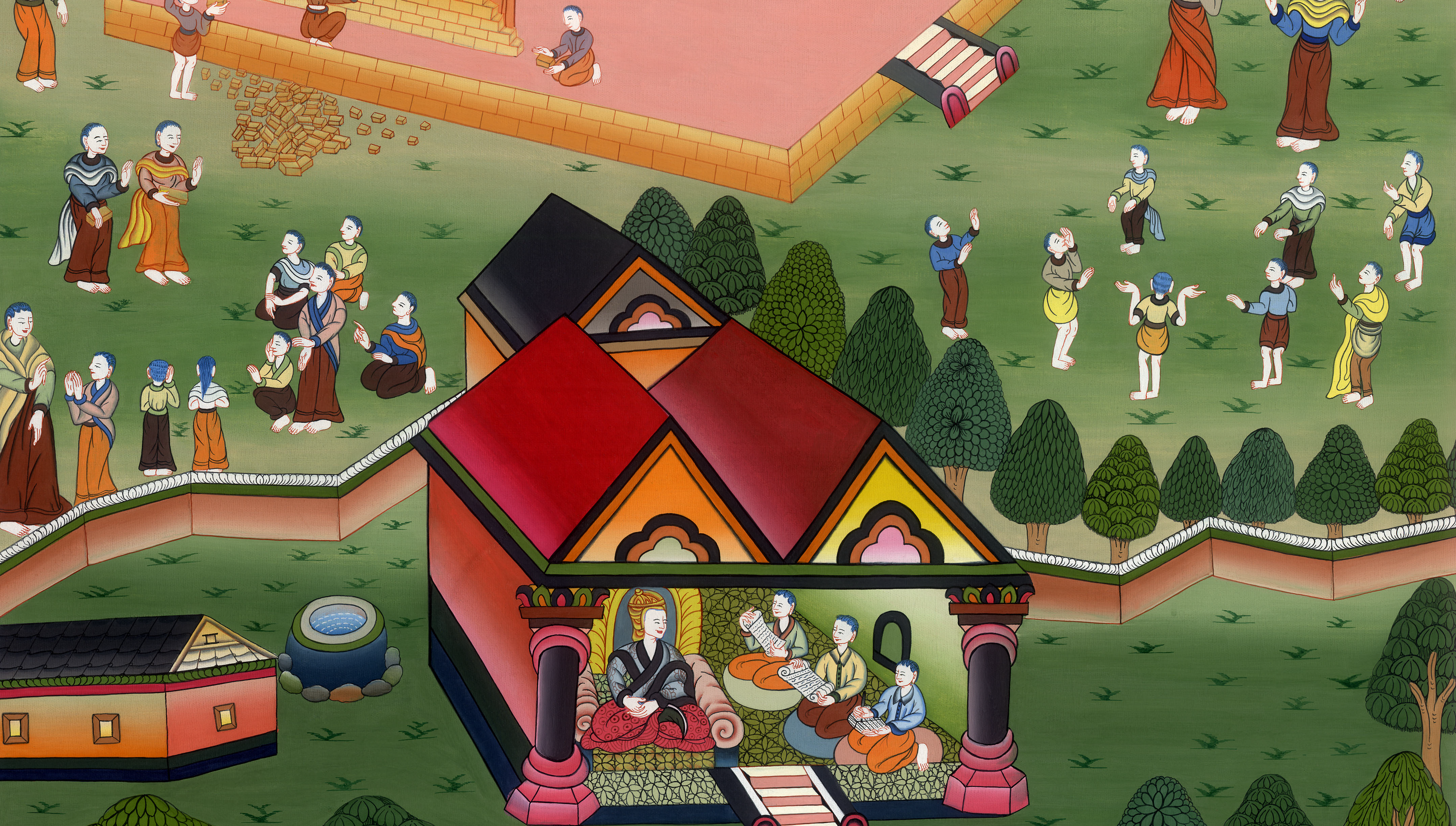 ཨེས་སི་རཱ 6:14
They finished building according to the command of the God of Israel and the decrees of Cyrus, Darius, and Artaxerxes, kings of Persia.
ཁོ་ཚོས་ཡེས་ར་ཨེལ་གྱི་དཀོན་མཆོག་གི་བཀའ་དང་། ཏ་ཟིག་གི་རྒྱལ་པོ་ཀོ་རེས་དང་། དར་ཡཱ་དང་། ཨར་ཐག་ཤཱ་ཐི་བཅས་ཀྱི་བཀའ་ལྟར་བསྐྱར་བཞེངས་ཀྱི་ལས་ཀ་འགྲུབ་པར་བྱས།
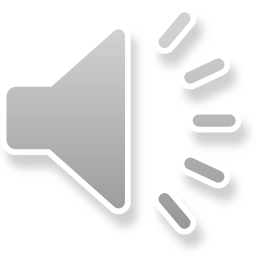 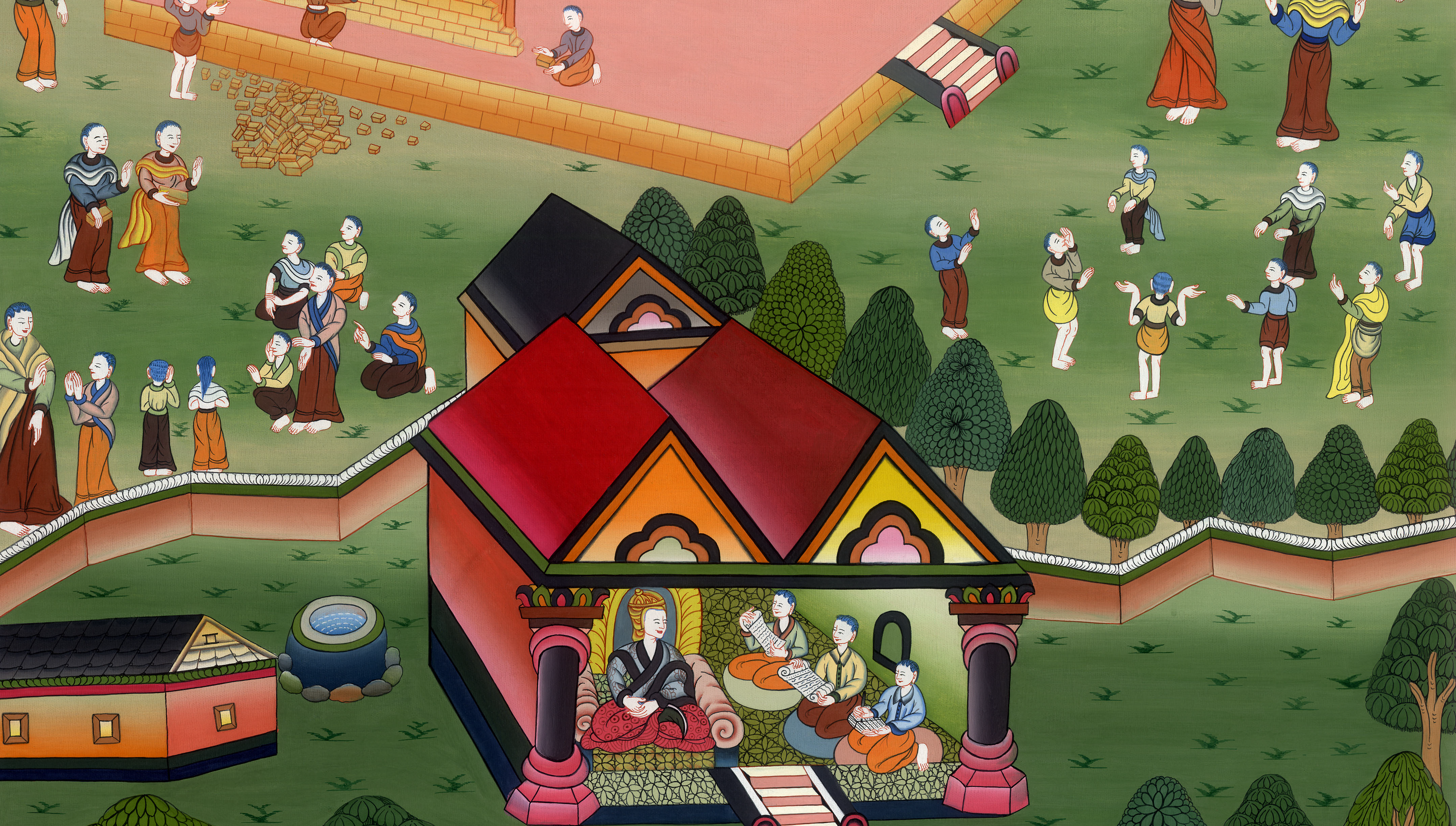 ཨེས་སི་རཱ 6:14